Как отсутствие места на диске сломало нам кластер PostgreSQL
Чувашов И.Н.
Почему может закончится место на диске?
Потерялась связь между лидером и репликой при наличии слота репликации
Временные файлы заняли все место на диске
Нет мониторинга
Почему может закончится место на диске?
Храним архив wal на удаленном хранилище mount сетевого диска
Отвалился сетевой диск
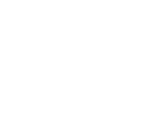 Как это было у нас
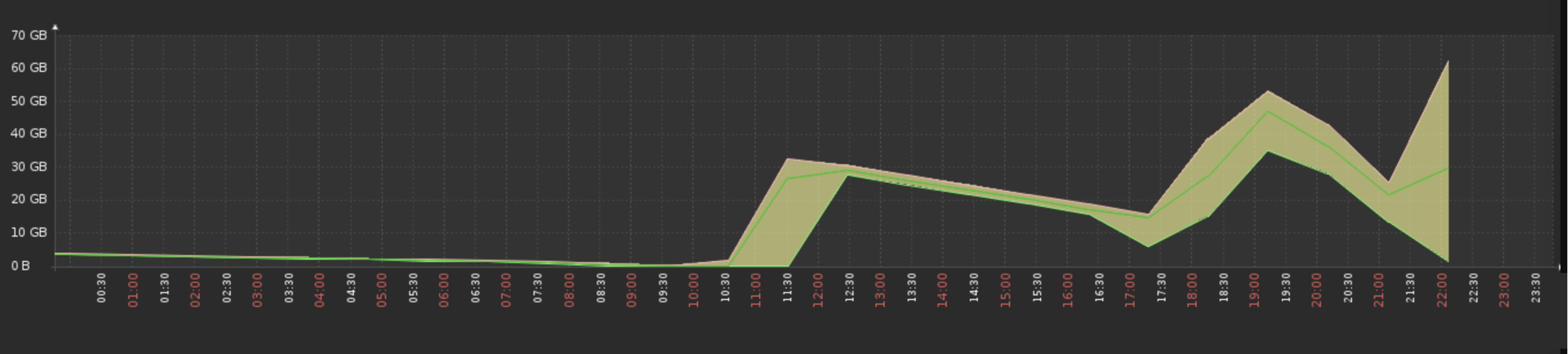 Прошло 2 часа
index »table_p2022_08_pkey" contains unexpected zero page at block 1210258

REINDEX INDEX ”table_p2022_08_pkey";
ERROR:  could not create unique index ”table_p2022_08_pkey"
DETAIL:  Key (id)=(21482335832) is duplicated
PostgreSQL 11.7
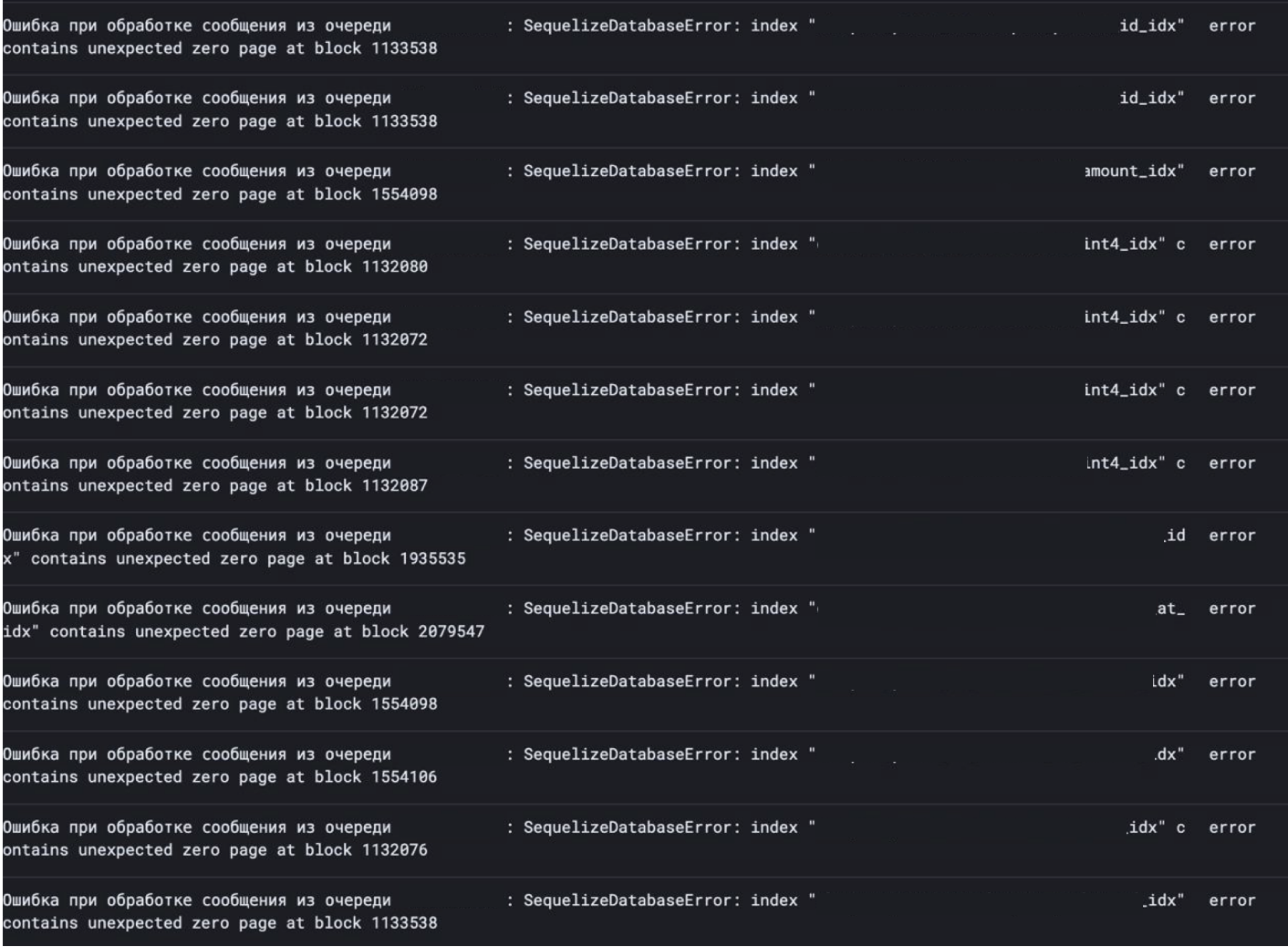 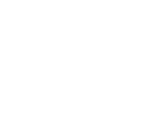 Анализ
Первичный анализ показал, что у нас 40 процентов всех индексов не работает
Примерно, 40 процентов всех таблиц имеют дубликаты. PRIMARY KEY не работают из-за этого
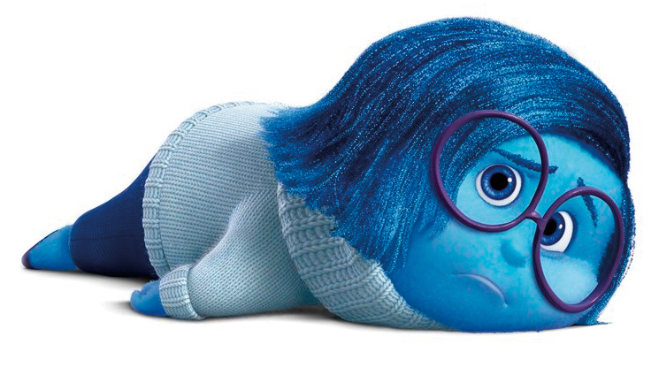 REINDEX
Он нас не спас !!!
REINDEX INDEX <NAME_INDEX>
Прошли сутки. А мы не работаем
Исправили мелкие таблицы. Убрали дубликаты. Перестроили/удалили индексы
Поняли, что для больших таблиц reindex не работает, так как проблема в таблицах
Осознали, что нам нужен новый сервер
Большие таблицы
В системе по сути есть одна большая таблица, секционированная по месяцам (наследование)
Большая таблица
1 месяц
2 месяц
3 месяц
4 месяц
5 месяц
6 месяц
SSD
HDD{1-4}
HDD{1-4}
HDD{1-4}
HDD{1-4}
HDD{1-4}
Большие таблицы
И таблицы агрегаты от большой таблицы
Агрегаты
SSD
HDD{1-5}
Проблема tablespace
Свободного места на диске от 2 до 10 процентов
Приложение нужно запустить
Выключаем запись в агрегирующие таблицы
Создаем новую секцию и начинаем писать данные туда
Заработало на вторые сутки
но место заканчивается
Прошла неделя
Разворачиваем новый сервер
Поднимаем там реплику
Promote реплику до мастера
Прошли три недели
Пересобираем большую таблицу
Пересобираем большую агрегаты
Полноценно запускаем систему
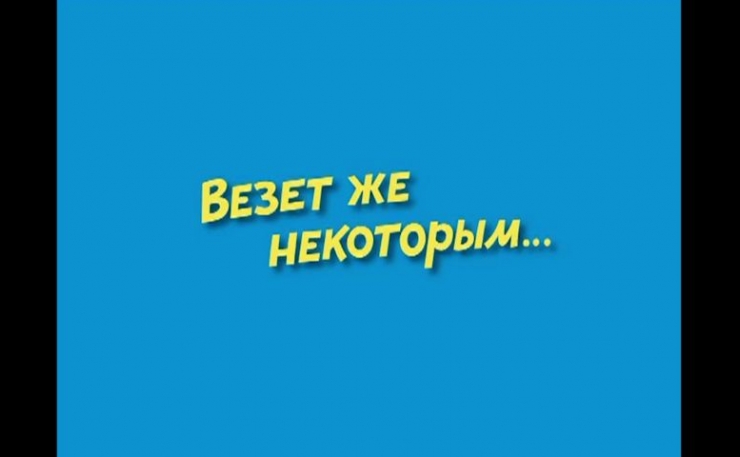 Прошло полтора месяца
Разработчик говорит, что индекс не находит данные в таблице
Запускаю amcheck
ERROR: heap tuple (XX,YY) from table ”<table_name>" lacks matching index tuple within index ”<index_name>"
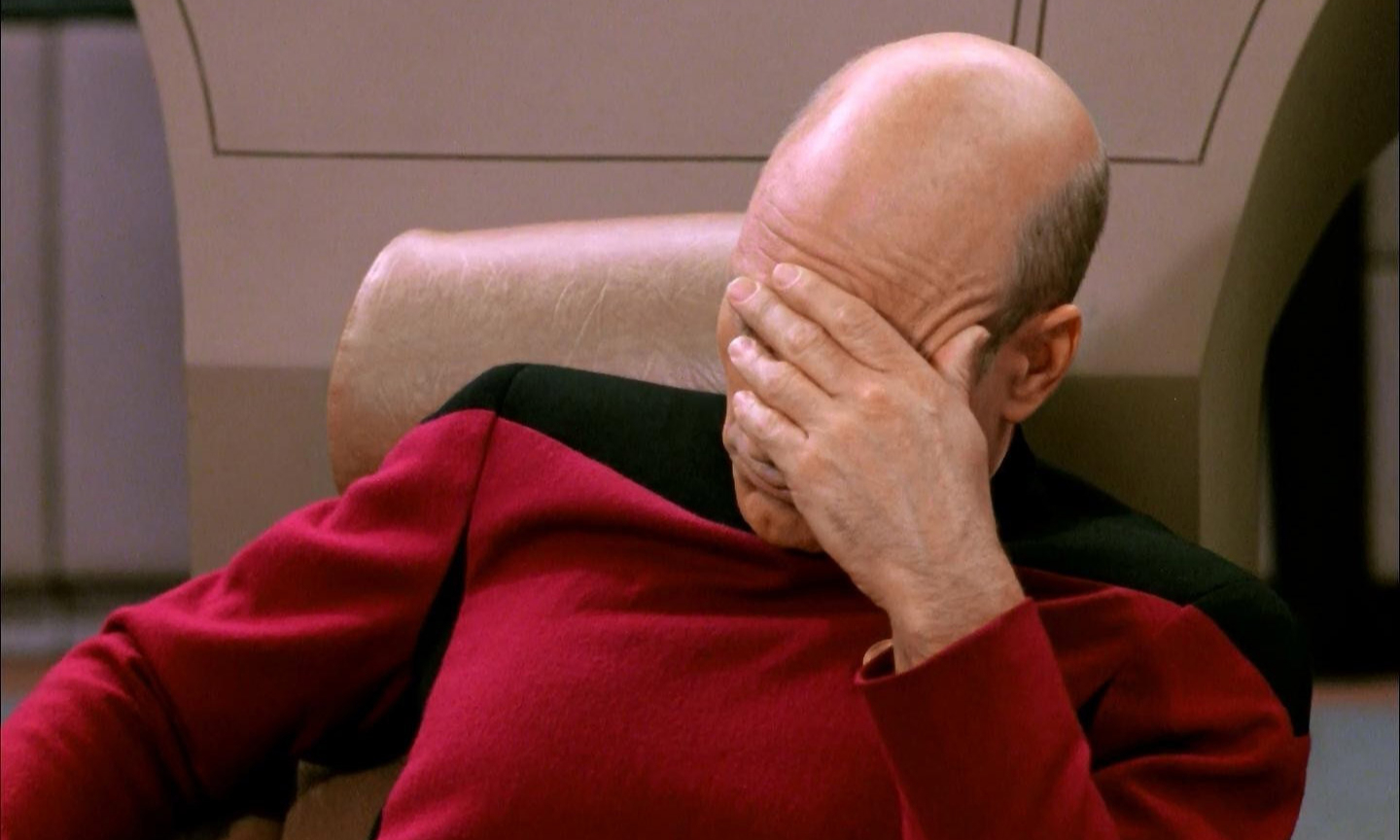 Выводы
Не делайте хаус в ваших данных. Потом сложно разобраться и починить систему

Проверяйте ваши данные. Репутационные риски потери данных перекроют все финансовые затраты на проверку данных
3
СПАСИБО ЗА ВНИМАНИЕ
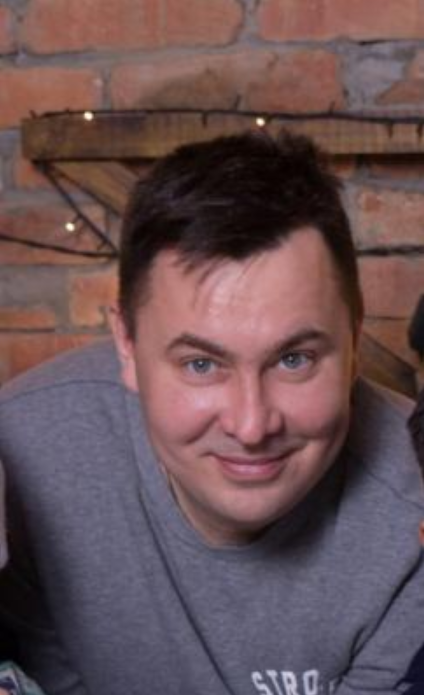 Есть вопросы?

Найдете меня так:Чувашов Иванchuvashovin@gmail.com
8-963-311-07-73
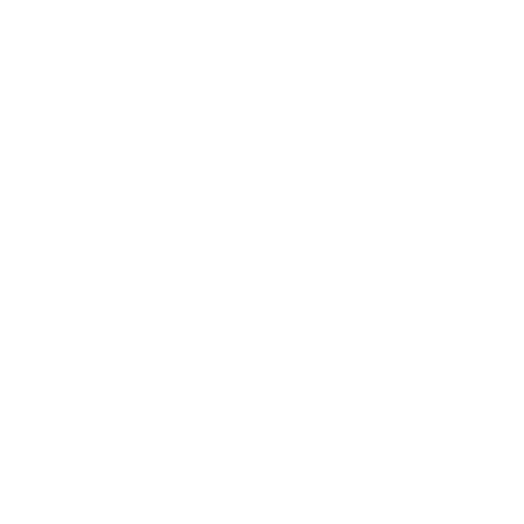 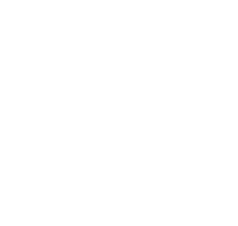